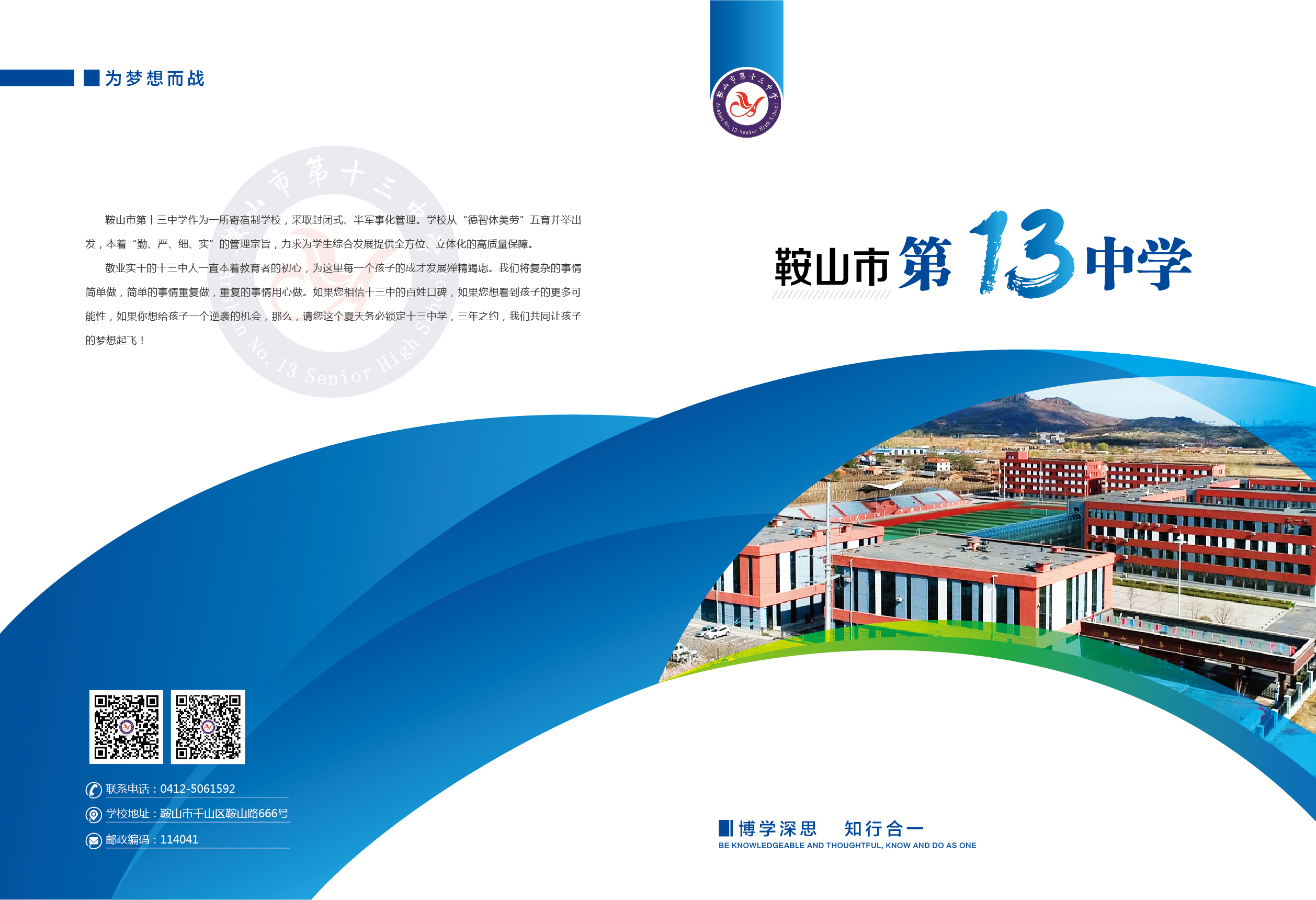 我爱背单词 

  马    跃
              2021年6月6日
目   录
课标要求
1
常见问题
2
解决办法
3
神秘彩蛋
4
词汇学习的课标目标
目   录
课标要求
1
常见问题
2
解决办法
3
神秘彩蛋
4
词汇学习中的常见问题
1.忽视语音语法知识，音形义隔离
2.脱离语境
3.主次不分，重点不清
4.教材各个单元话题相关性的原因，一些单词复现率不高
目   录
课标要求
1
常见问题
2
解决办法
3
神秘彩蛋
4
解决办法  1
1.重视语音语法知识，音形义结合
  contemporary                 magnificent
  con·tem·por·ary             mag·nifi·cent
  /kənˈtemprəri/                 /mæɡˈnɪfɪsnt/
听其音知其形  
见其形知其音
观其形知其义
解决办法 2
2.学习构词的基本知识-字根，词缀等。
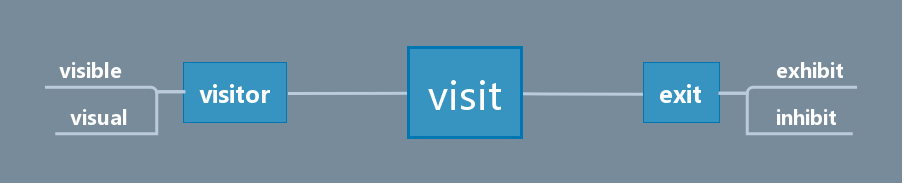 解决办法 2
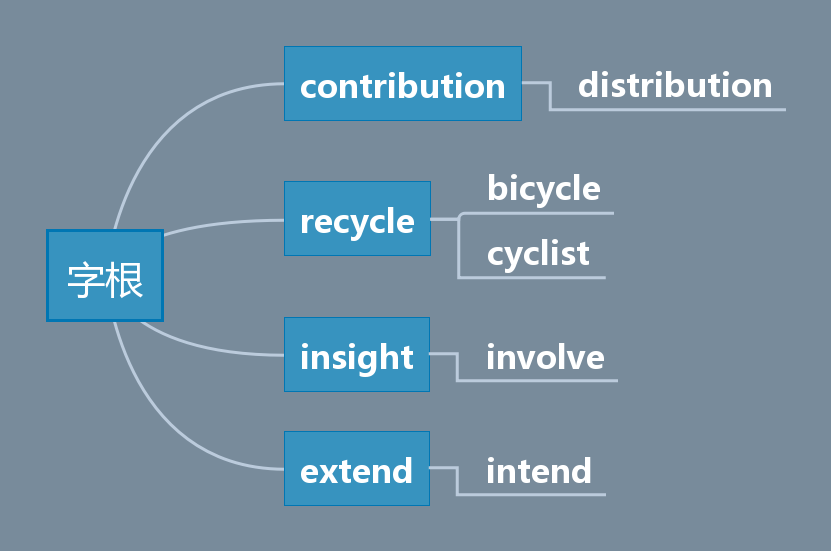 解决办法 2
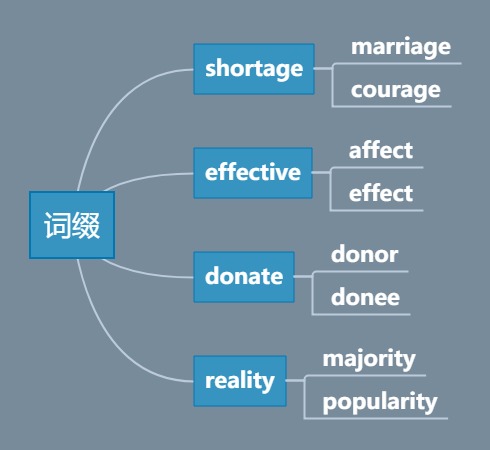 解决办法 2
解决办法 2
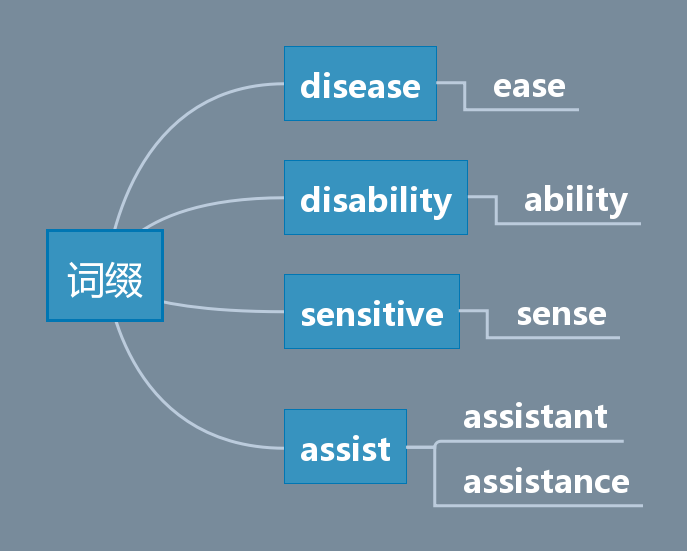 解决办法 2
解决办法 2
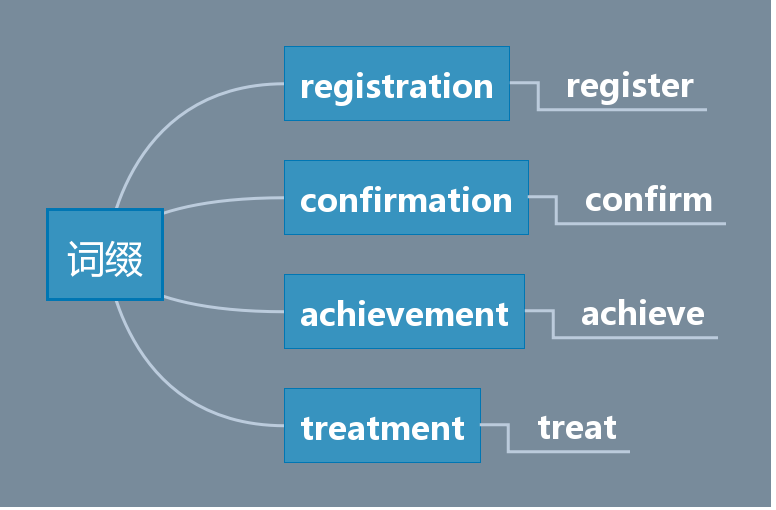 解决办法 3
3.创设单词学习的情景。
Unit 4  Amazing art
单词拼写（根据首字母提示或中文提示写出正确的单词）
1. The Forbidden City, located in the center of Beijing City, used to be an imperial palace for the Ming and Qing 24 e________ to live and handle state affairs.
2. Have you ever tried any of the many traditional Chinese art forms, paper cutting, embroidery, seal cutting, porcelain or ________ (书法)?
3. There are different stands where artists could ___________ (演示) their skills and teach the visitors.
4. I am a  f________ visitor to the restaurant, where all the waitresses know me well.
emperors
calligraph
demonstrate
requent
5. I cannot go to the concert but I will watch the TV live ________ (广播，播送).
6. It was reported that the fire was caused by a c_______ (香烟) end.
7. L_______ of confidence contributed to his failure in the interview.
8. It seemed like a good ______________ (社区，居住区) to raise my children.
9. How many famous ________ (雕塑家) from French history can you think of?
10.After you iron and f _______ up my clothes, they will look just like when I bought them from stores.
broadcast
cigarette
Lack
neighbourhood
sculptors
old
解决办法 4
4.词汇学习分层、分步进行
第一层:课标词汇，即课程标准中规定要掌握的词汇，要求学生掌握并灵活运用；
第二层:认读词汇，即因行文需要出现的词汇学生只需认识，并不需要掌握。
Unit 4  Amazing art
解决办法 4
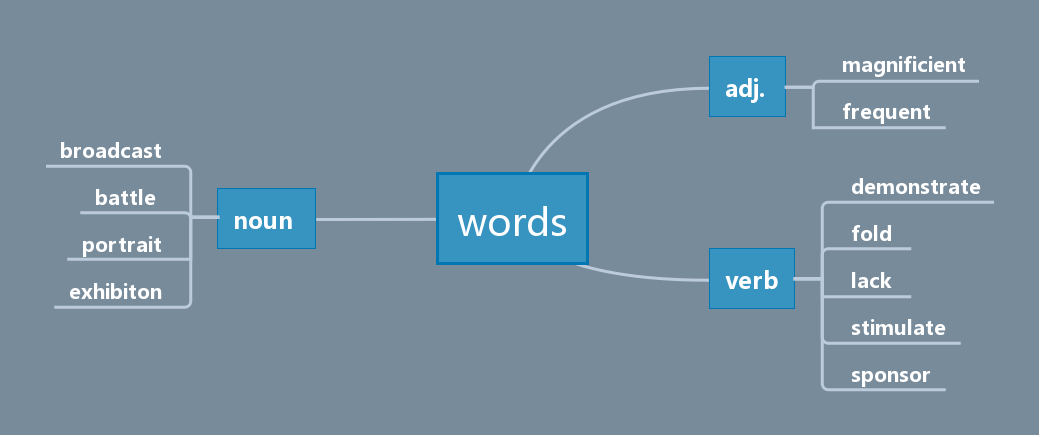 解决办法 4
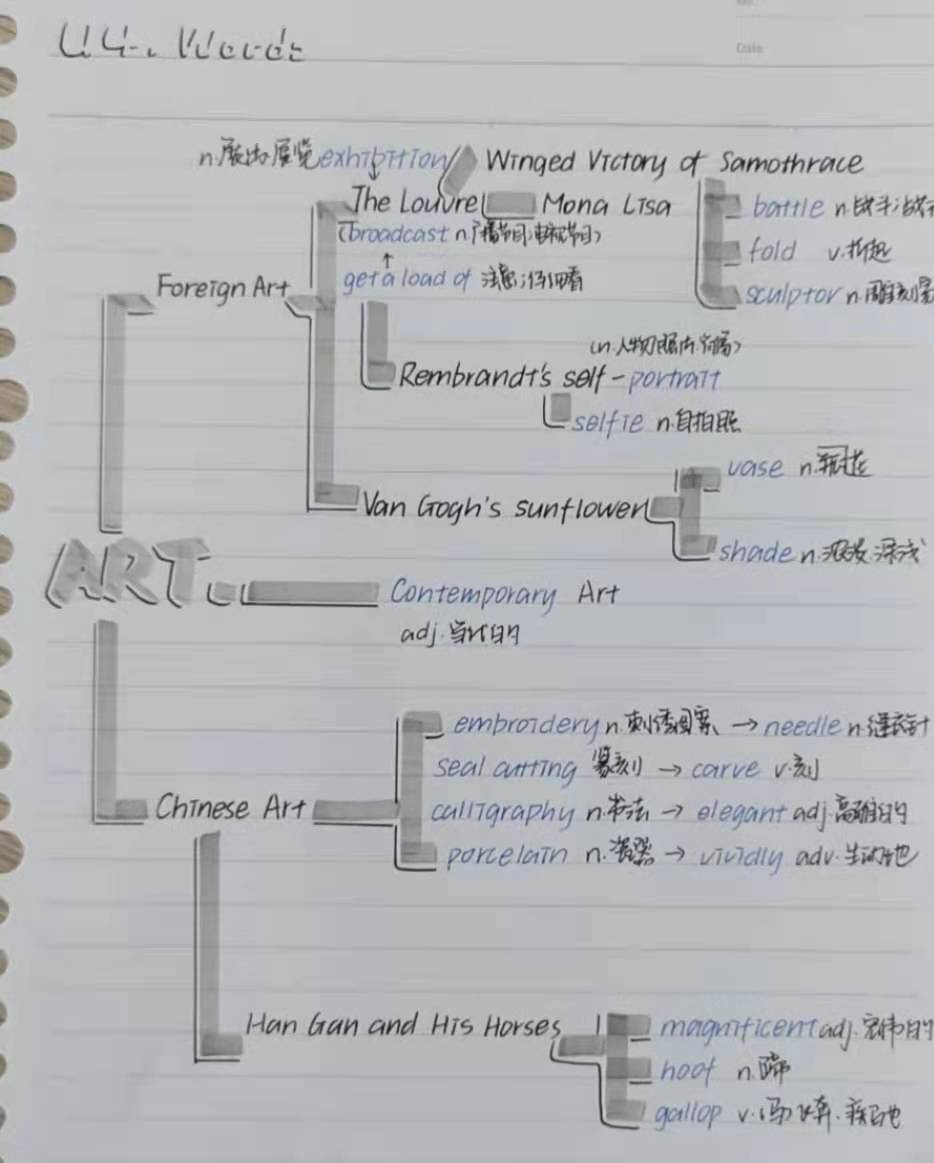 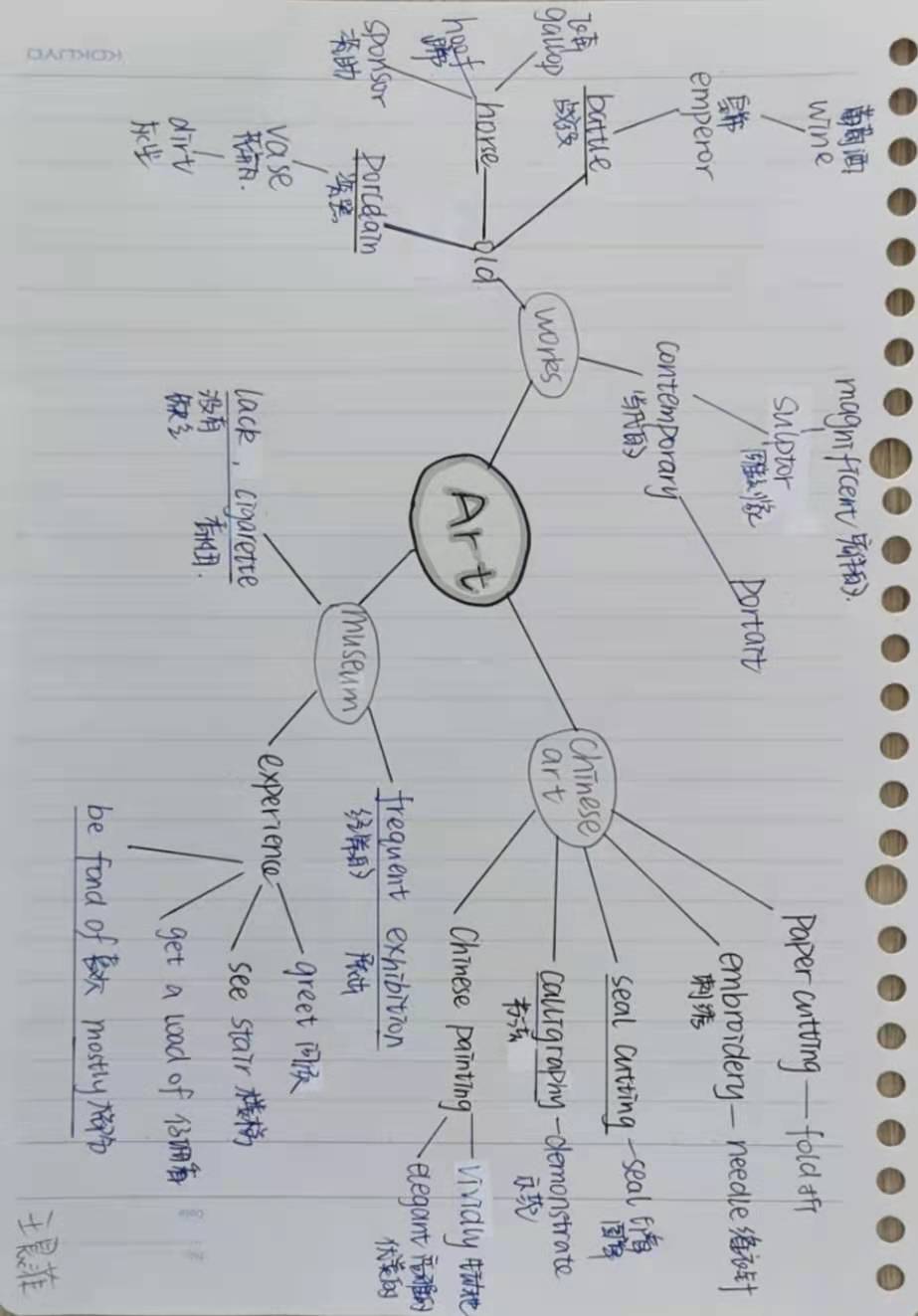 解决办法 4
解决办法 5
5.定期复习，增加泛读
目   录
课标要求
1
常见问题
2
解决办法
3
神秘彩蛋
4
Nothing is impossible for a willing heart.
心之所愿,无所不成。
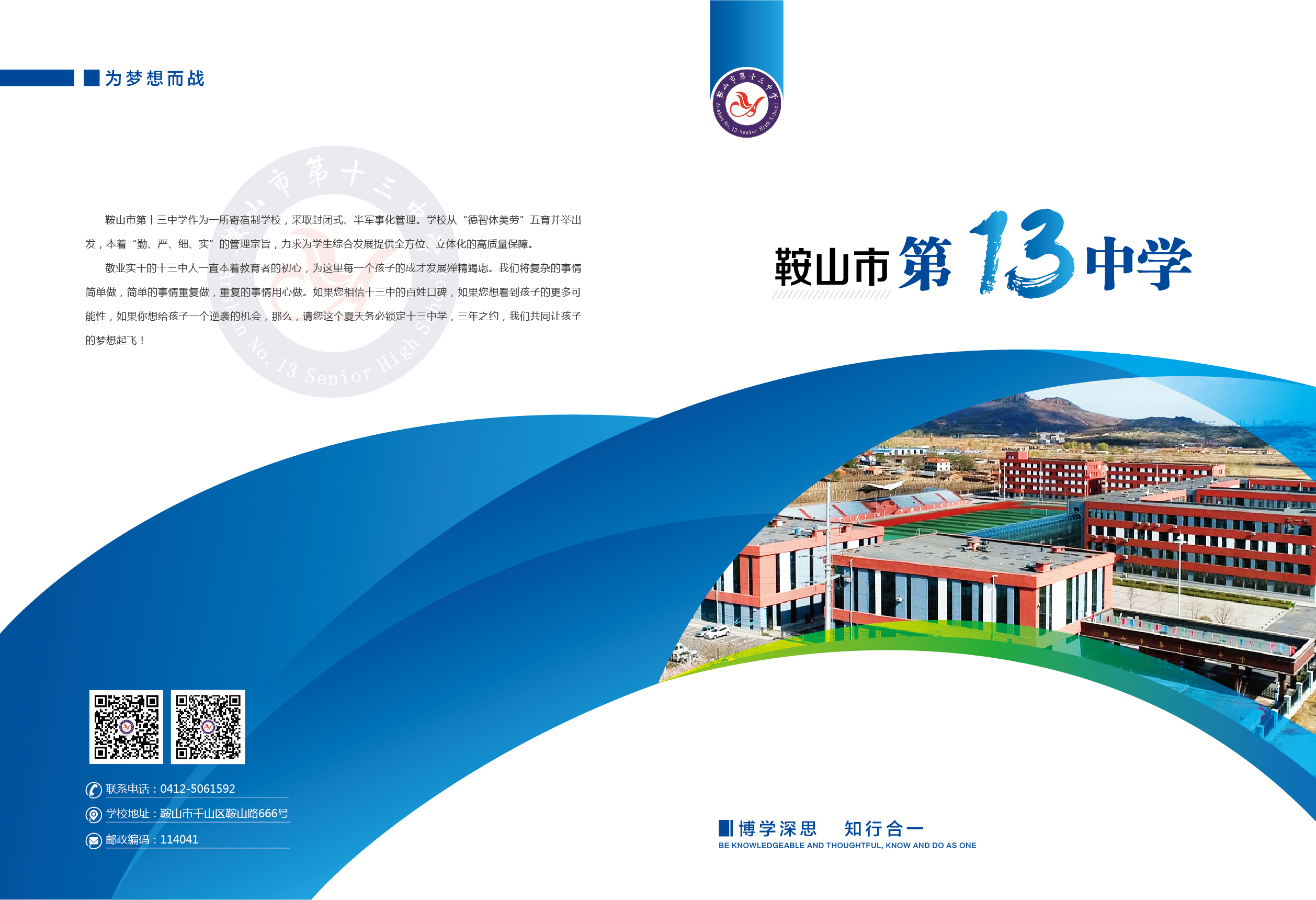 Thank you for listening